FIGURE II The Distribution of x for White and Black Jurors in Pool
This figure shows how the truncation points will ...
Q J Econ, Volume 127, Issue 2, May 2012, Pages 1017–1055, https://doi.org/10.1093/qje/qjs014
The content of this slide may be subject to copyright: please see the slide notes for details.
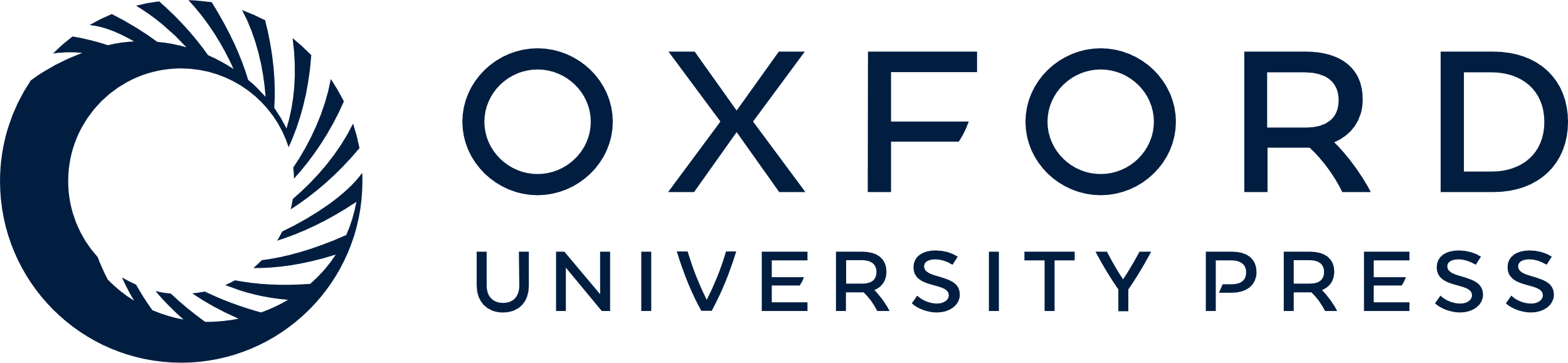 [Speaker Notes: FIGURE II The Distribution of x for White and Black Jurors in Pool
This figure shows how the truncation points will change when black jurors are added to the pool. Based on our main empirical results, these black and white juror distributions might illustrate the situation for a black defendant. Compared to Figure I, where there were only white potential jurors, adding black jurors to the pool shifts the truncation points toward the location of the black distribution to xH* and xL*.


Unless provided in the caption above, the following copyright applies to the content of this slide: © The Author(s) 2012. Published by Oxford University Press, on the behalf of President and Fellows of Harvard College. All rights reserved. For Permissions, please email: journals.permissions@oup.com.]